GRUPOS DE ALIMENTOS
LOS ALIMENTOS SE CLASIFICAN COMO: 
Hidratos de carbono
Grasas
Proteínas
HIDRATOS DE CARBONO
Los hidratos de carbono, incluyen los almidones, los azúcares y la fibra dietética
Su función en el organismo es brindar energía y mantener la temperatura corporal y favorecer la digestión
Algunos alimentos que los contienen son:

Pastas
Cereales
Granos
Pan 
Verduras (papa, yuca, camote)
Leche y sus derivados
Frutas
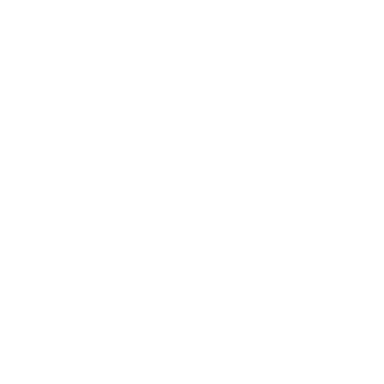 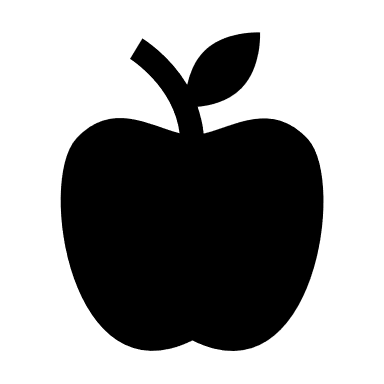 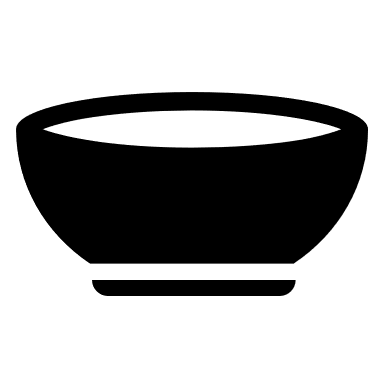 El consumo de los hidratos de carbono debe constituir el 65%  de la dieta total
Reparan tejidos
Contribuye al sistema inmunológico
Asegura el buen funcionamiento del organismo
Proporciona energía 
Contienen los aminoácidos esenciales
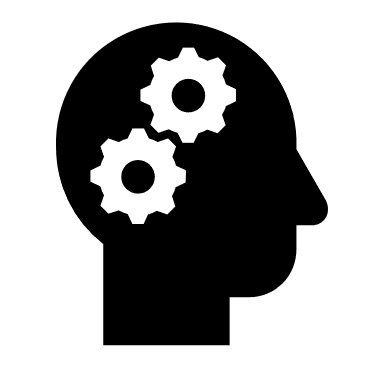 PROTEÍNAS
Constituyen la base para construir tejidos corporales (hueso, músculo, sangre,etc), especialmente  durante el crecimiento
Algunos ejemplos de proteína animal son: pescado, mariscos, carnes rojas y blancas, leche, huevos, queso y yogurt
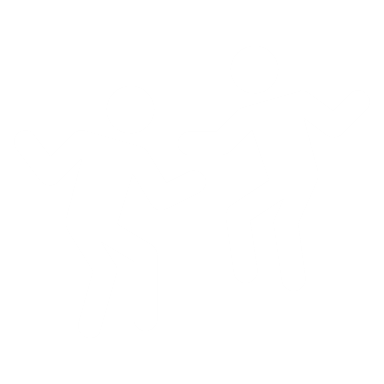 Algunos ejemplos de proteína vegetal: garbanzos, lentejas, arroz, semillas de chía, quinoa, soya, semillas
GRASAS
Las grasas aportan energía, favorecen la visión, proporcionan ácidos esenciales, desarrollo de tejidos, transporte de vitaminas, rodea tejidos y los protege de traumas
Algunos alimentos que los contienen son:

Aceites 
Carnes con grasa
Huevo 
Leche entera
Chocolate 
Aguacate
Semillas
El consumo de grasa debe constituir el 15%  de la dieta total
RECUERDE TAMBIÉN:  CONSUMIR AGUA Y VEGETALES
El agua mantiene la temperatura corporal. Transporte de nutrientes y participa en la eliminación de sustancias de desecho del organismo
El agua la podemos encontrar en estado natural o bien en alimentos como: frutas y verduras
El consumo de agua recomendado entre 1,5  a 2 litros
Los vegetales: aportan las vitaminas, agua  y fibra al proceso de digestión
Se recomiendan 5 porciones al día
¡ CONSTRUYAMOS SALUD JUNTOS!
SERVICIO MÉDICO UNED